“Protecting migrant workers: Comparing international approaches to enforcement”A presentation to the Australian Parliamentary Library Seminar Series
Presented by
Associate Professor Anna Boucher 
Faculty of Arts and Social Sciences
Discipline  of Government and International Relations
Overview of Talk
Policy context 
Existing enforcement studies 
Migrant Worker Rights Database methodology 
Key enforcement findings across six labour law jurisdictions (and four countries) 
Focus on Australia
Policy context
Media evidence suggests that workplace abuses against both permanent and temporary migrant workers could be increasing. 
High profile cases in all of the chosen jurisdictions, for instance: 
7-Eleven Franchisee scandal
BIC Cleaning
Abuses on farms and in supermarket supply chains
Hoffman Plastics, Salas v Sierra Chemicals and others onwards show evidence of exploitation and abuse of temporary workers, especially unauthorised or undocumented migrant workers. 
Morecambe Bay tragedy in the UK provides another example when 23 Chinese migrant workers died.
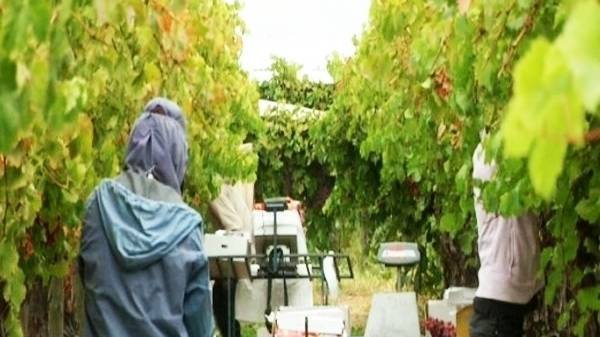 Existing enforcement studies
Studies on the extent of the enforcement gap (Vosko et al 2019; Vosko 2013; Weil and Pyles 2007, 173) and whether self-help compliance works (Vosko et al 2019).
Studies on lack of knowledge of workplace laws among employers in some contexts (e.g. Ram et al 2017; 2019). 
Studies on the effects of strategic litigation demonstrate that employers may lack knowledge and therefore it does not work (Hardy et al 2013).
Studies on the small percentage of violation cases that go to court (Vosko et al 2019).
Less on the ways in which litigation is used to enforce workplace rights, the government parties involved and its effects upon migrant success (current focus).
Overview of the Migrant Worker Rights Database in my book
Coding frame of the Migrant Worker Rights Database 
My team used the relevant statute and common law from each country (employment laws, criminal laws, tort law, contract law, anti-discrimination law, etc) to develop a ‘coding frame’ to analyse cases. 
All cases coded by professional solicitors trained in employment law according to key variables: demographic, timing, legal issues raised (up to four in each case), the nature of the legal representation, and outcome of case. 
In total, we recorded 79 separate variables for each and every case. 
Used coding approach inspired by quantification of Supreme Court decisions in the United States.
Migrant Worker Rights Database: Method
Country selection for the Migrant Worker Rights Database
Data has been collected from the following countries: Australia, Canada (Ontario, British Columbia, Alberta), England and USA (California)
We (myself and a team of graduate lawyers) looked at all available cases from each jurisdiction over a twenty-year period (1996-2016 inclusive). 
In total, this generated 907 court cases, with 1,912 separate migrants.
Key finding: Types of enforcement bodies involved in litigation
Alberta, Canada: The Crown (criminal actions).
Australia: Australian Competition and Consumer Commission; Fair Work Ombudsman; the Crown (criminal actions); Director of the Fair Work Building Inspectorate; Workplace Ombudsman; various state-based workplace inspectorates; Immigration Minister; Victorian Workcover Authority; Secretary of Department of Employment.
British Columbia, Canada: The Crown (criminal actions); Director of Employment Standards; Labor Relations Board
California, USA: Secretary of State; Secretary of Labor.
England, UK: The Crown (criminal actions) 
Ontario, Canada: The Crown (criminal actions).
Key findings: What areas do different enforcement agencies litigate? Top area in each jurisdiction
Australia: Unpaid wages; visa fraud; subjected to misinformation by an employer. 
Alberta: Dismissal - unlawful termination by an employer
British Columbia: Unpaid wages; trafficking 
California: Unpaid wages
Ontario: Harassment by the employer
UK: Trafficked by the employer 
= The vast bulk of cases are litigated in the area of economic violations (wages, penalties, dismissal) across the Database (81%)
Key finding: Enforcement and visa type
The most common visa type in cases litigated by enforcement bodies is the temporary work (55%). This comprises 4 categories of visas: intracompany transfers, temporary agricultural workers, temporary work visas and working holiday visas
The second most common visa type in this group is permanent work (20%).
Across the Databases, violations are most common among temporary work visa holders (57% of all migrants who bring violation claims hold this visa).
These data can be used diagnostically to demonstrate where enforcement bodies could focus their efforts, based upon existing practices.
May also be relevant to immigration departments in considering regulatory reform and protections on visas.
Key findings: Enforcement bodies are involved in the minority of legal actions (outside of Australia) but they are generally more successful for migrants
Figure 1. Comparison of migrant success rates* in enforcement and non-enforcement actions
Key finding: Enforcement bodies involved in litigation have more reach if they bring group actions, but this is unusual outside Australia
Comparative examples from UK, Canada and the State of California (USA) regarding interaction of employment issues with immigration law
Criminal offence for knowingly pressuring, influencing of coercing a worker to breach a visa condition – in line with other jurisdictions now.
Sponsorship bans – used in Canada for some time. 
Restrictions on unlawfulness of a migrant being a grounds for non-enforcement of workplace rights – key issue in California. 
Assurance of support – insufficient – what kinds of other protections might work regarding agency sharing?
Strengths of the Australian enforcement model
High levels of success in strategic litigation by FWO. 
“Excluding Australia, enforcement bodies are not strong litigators although when they do litigate, they invariably succeed. This means that other mechanisms for enforcement including self-help, complaints-driven processes and workplace inspections are more common in other jurisdictions. Australia demonstrates that litigation through government agencies can have powerful effects for migrant workers.” 
General model across migrant and non-migrant populations with some investigations focused on migrant workers (less stigmatizing than in other contexts)?
Disadvantages of the Australian enforcement model
Less spent on workplace investigations than in other country contexts (as a percentage of the population). 
FWO does not take forward most cases > so ongoing concerns about matters that do not go forward. 
Costs of filing fees for employment law matters in Fed Ct: See Chaudhuri, Boucher and Sydney Policy Lab, 2021.
Recommendations for Australia
Some key areas of reform on enforcement:
Increase and varying penalty enforcement levels (some of these changes occurred through the Migration Amendment (Strengthening Employer Compliance) Bill 2023). 
Increased coordination across sectors (some of this occurring with new Exploitation Unit in DHA but more could be done) 
Wage recovery system simplified (Small Claims – Fair Work - Division of the Fed Ct Court increased to claims < $100,000), which is beneficial.